國L12圈詞
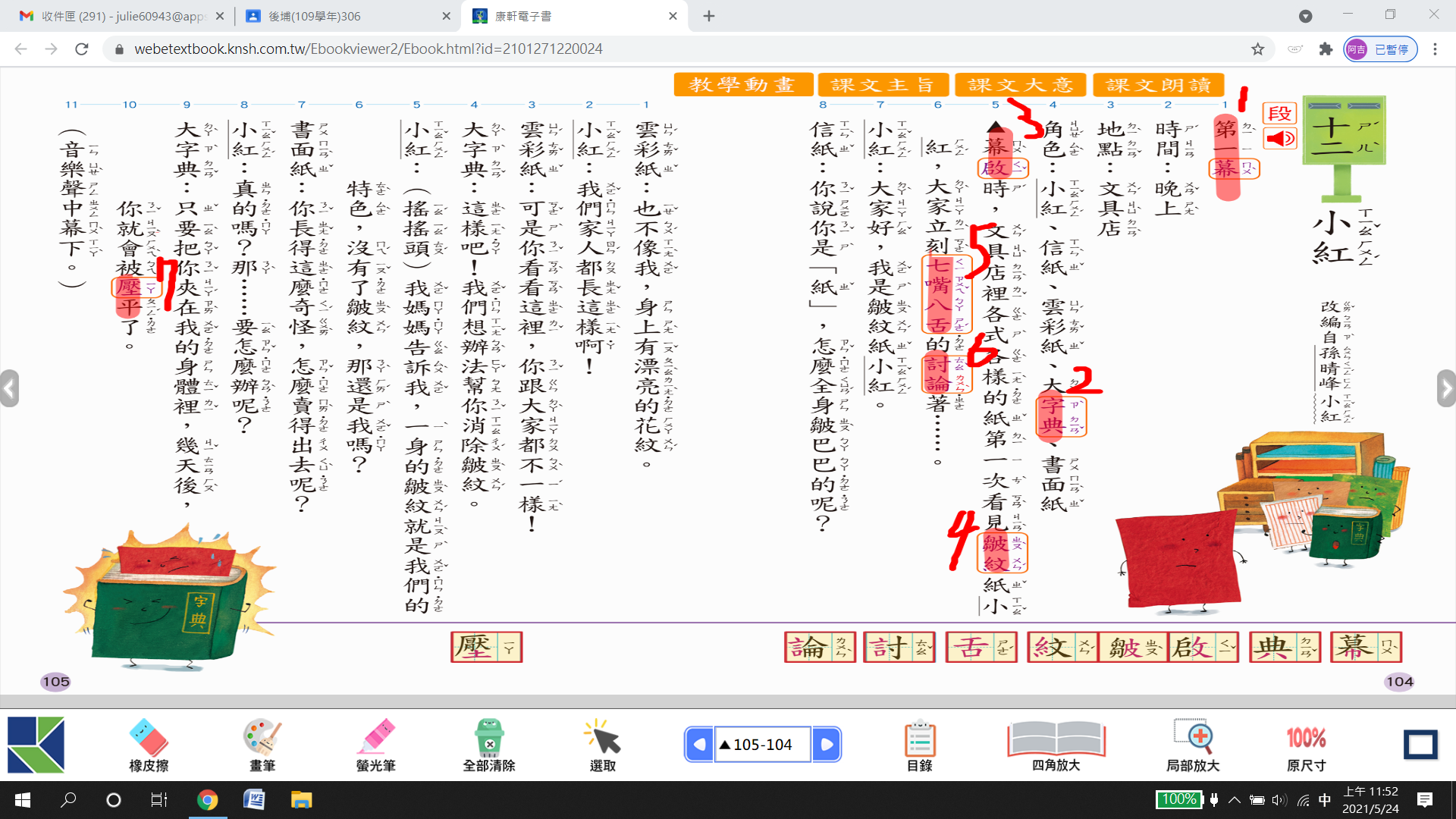 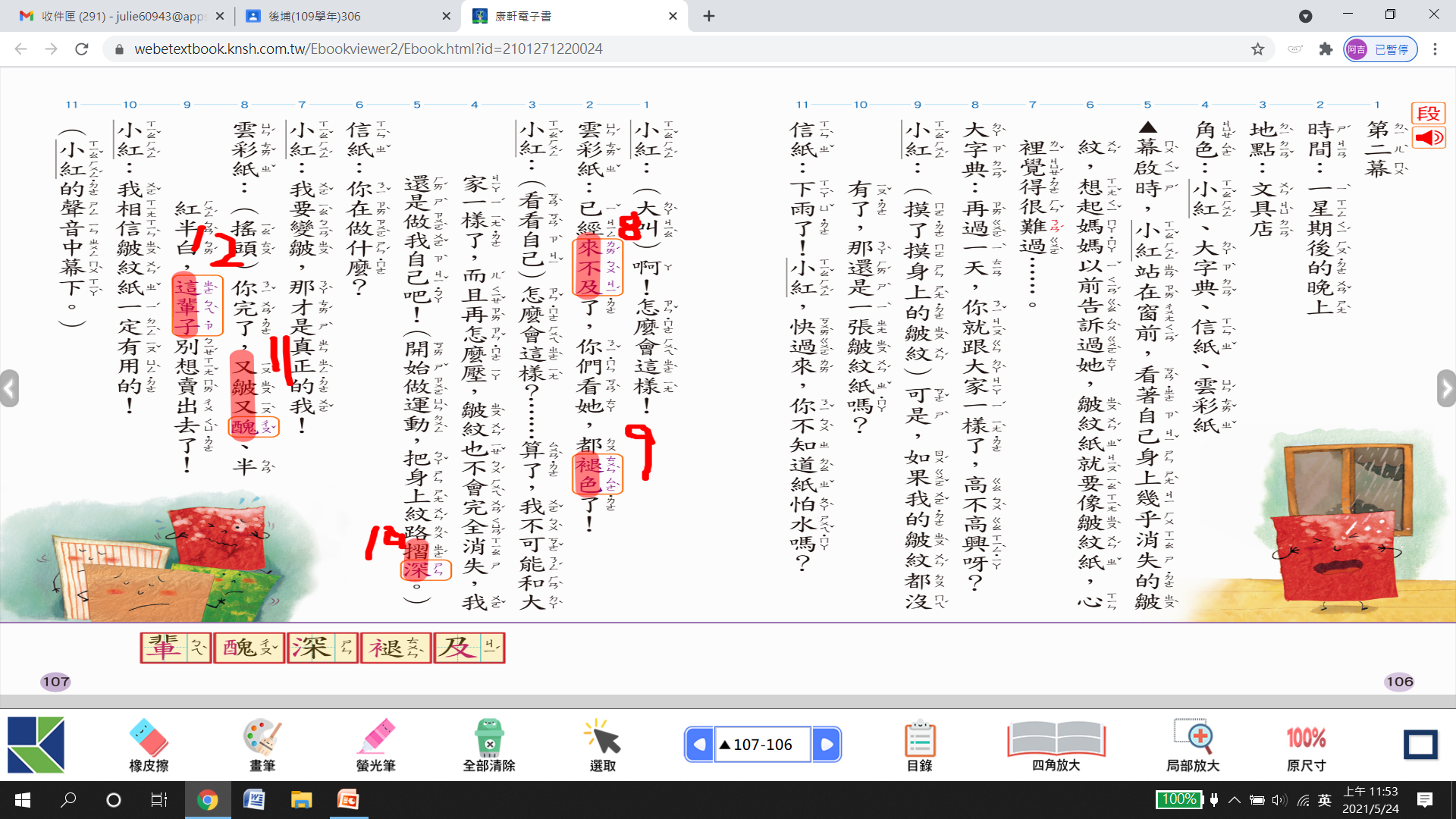 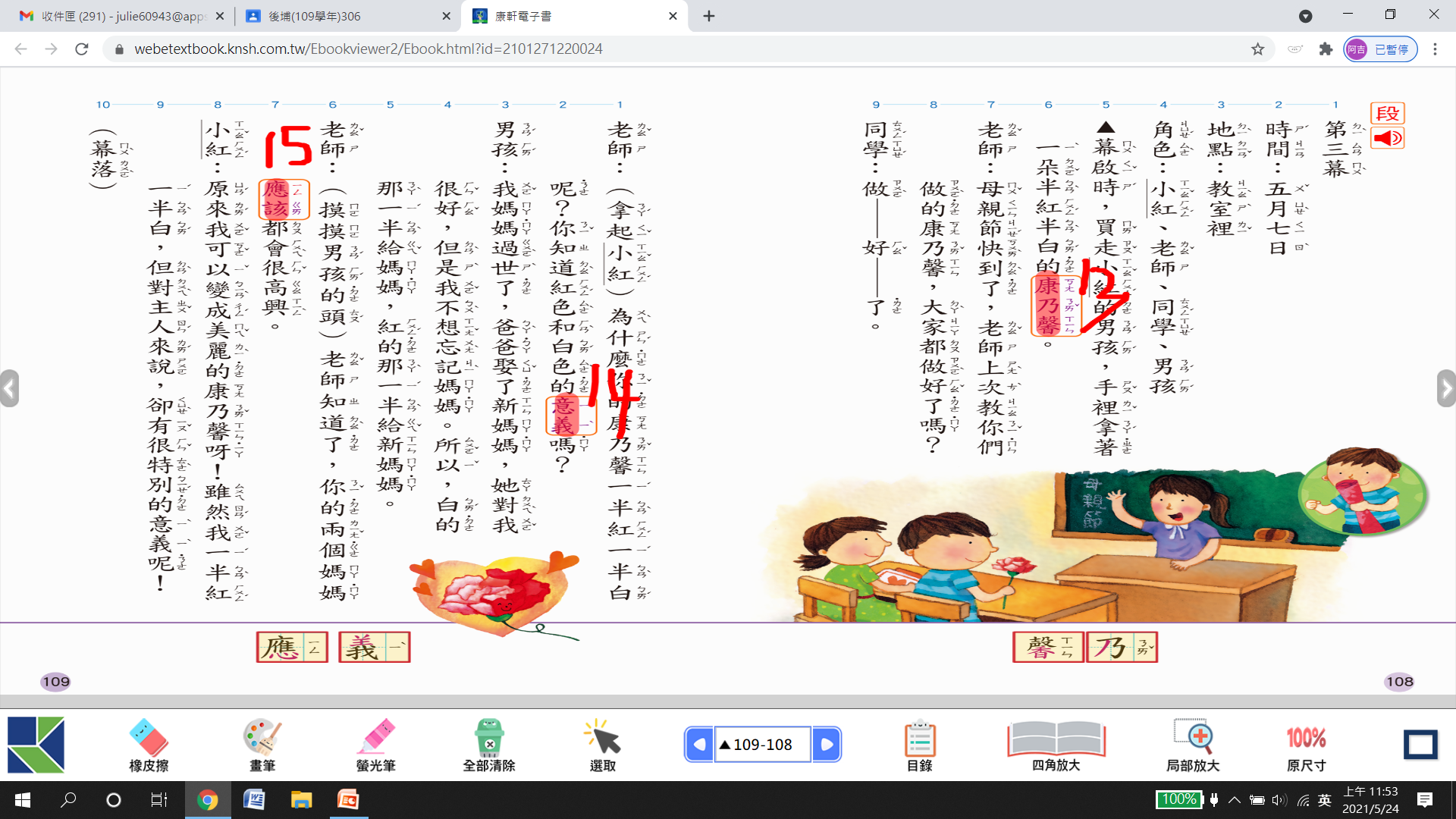